Carr
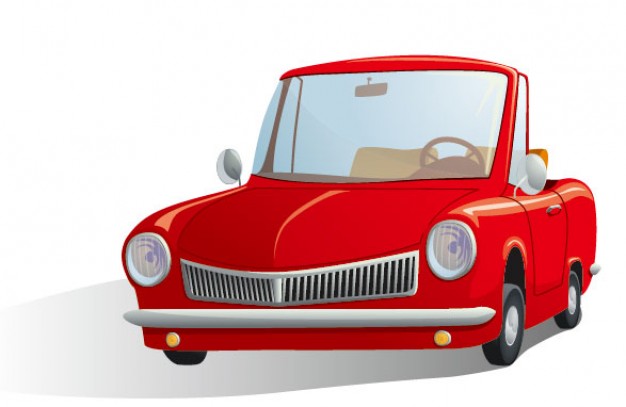 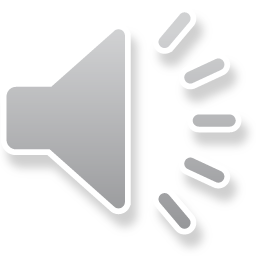 Car
Carbhán
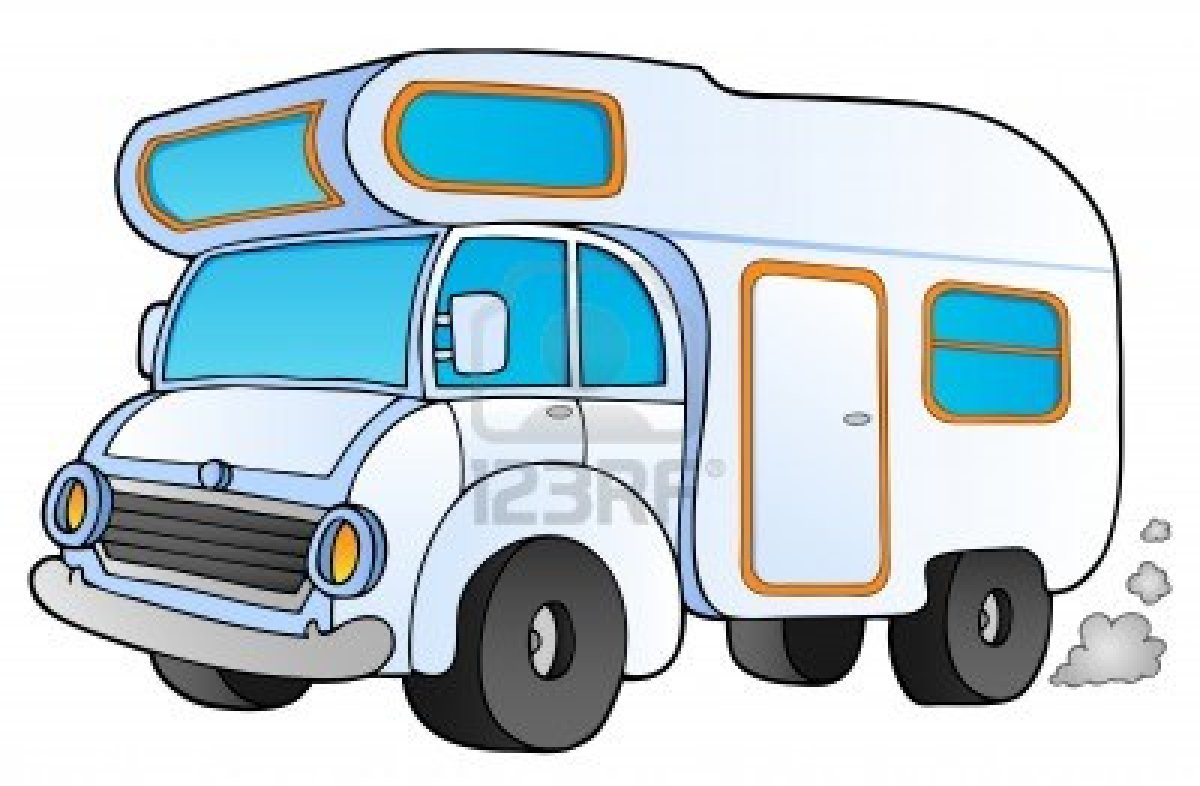 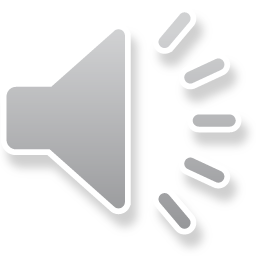 Caravan
Bád
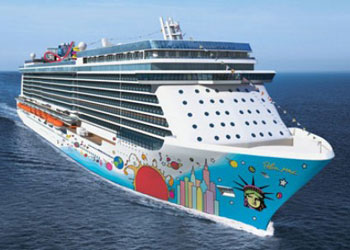 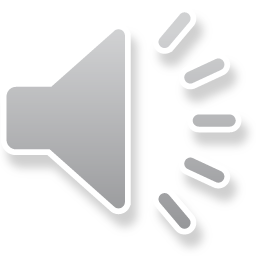 Boat
Traein
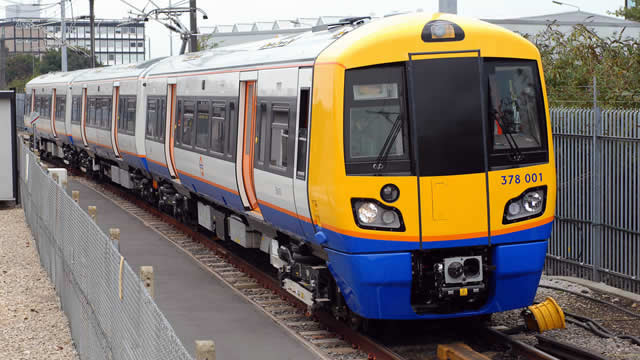 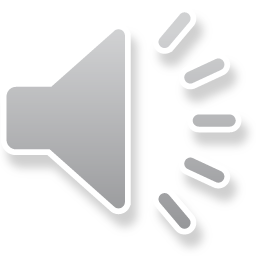 Train
Eitleán
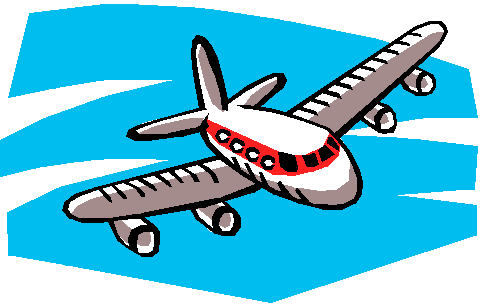 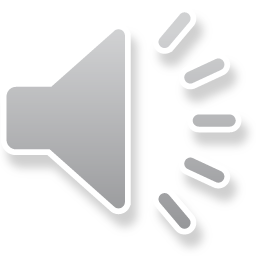 Plane
Aerfort
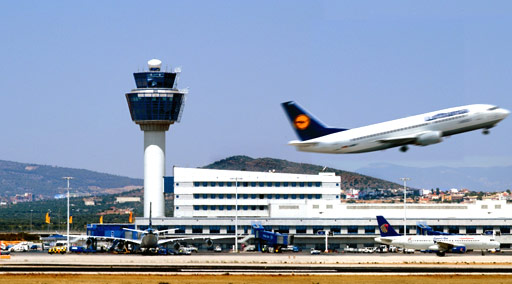 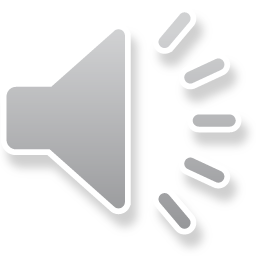 Airport
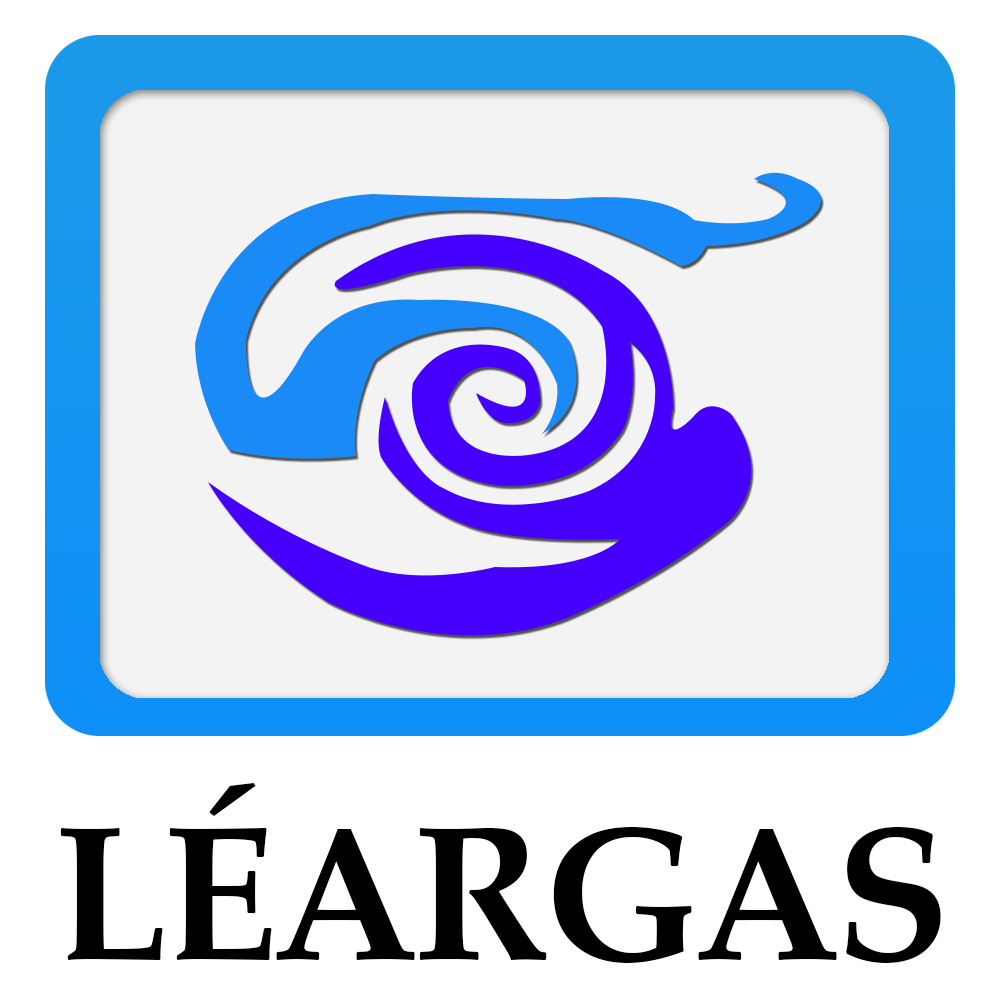 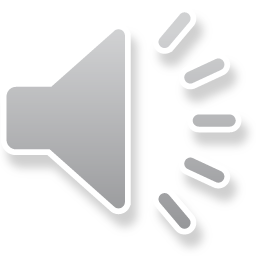 Ag obair is ag foghlaim
le chéile ón bhaile.
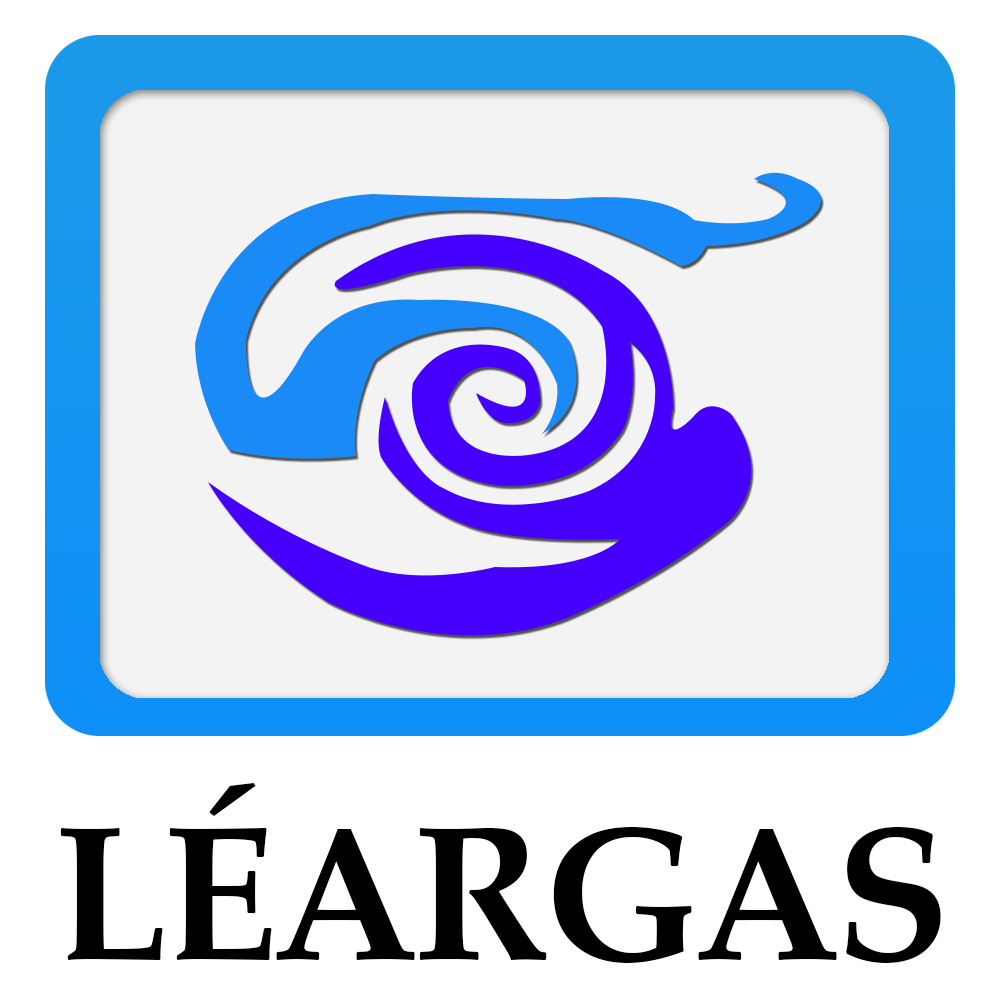 Working and learning 
from home.